Om e-frikort
E-frikort är ett elektroniskt högkostnadsskydd och består av en databas där alla transaktioner automatiskt samlas från vårdgivare som är anslutna till e-frikort. Här finns också besöksavgifter som registrerats in av Ekonomi- och löneservice.





Det innebär att högkostnadskorten fasas ut och att frikort automatisk skrivs ut och skickas till patienten.
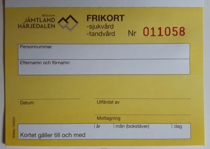 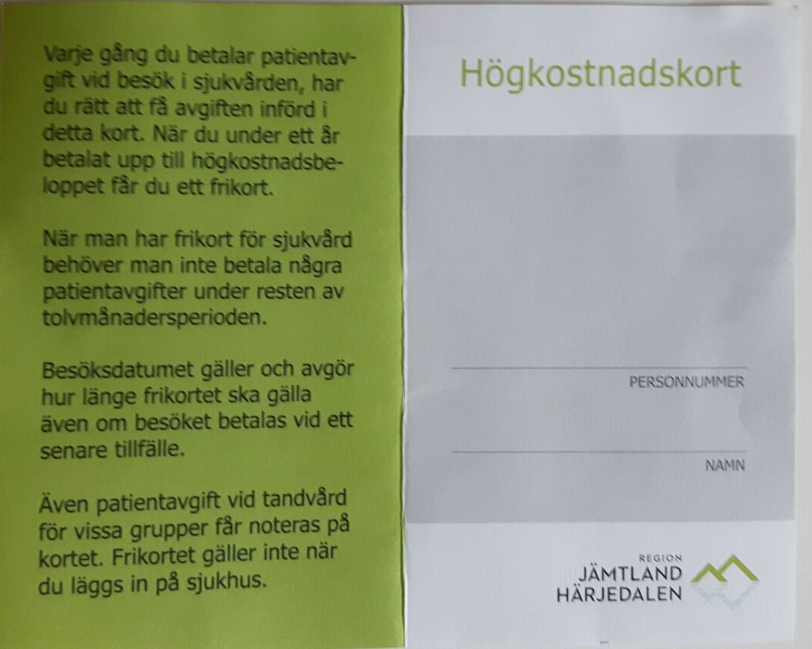 Privata vårdgivare/ Folktandvård
COSMIC
E-frikort
1
FRIKORT
Material & kontakt
Lättöverskådlig kort rutin, en mer omfattande guide för rutinerna inkl. manual för e-frikortstjänsten, korta instruktionsfilmer som visar de vanligaste funktionerna samt inloggningsrutan finner ni på Insidan.
Frågor kontakta: 
Ekonomi- och Löneservice  
Tfn: 063-14 75 10
Email: ekonomienheten@regionjh.se

Cosmicrelaterade frågor kontakta:
Tfn: 25400

T4relaterade frågor kontakta:
Marita Häggblom, marita.haggblom@regionjh.se, tel 96639
Carina Enarsson, carina.enarsson@regionjh.se, tel 27539
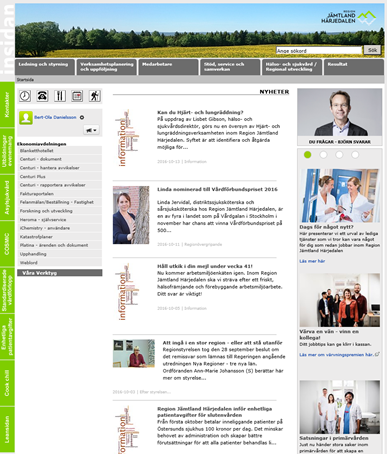 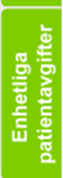 2
Viktigaste förändringarna
Högkostnadskort och manuella frikort försvinner på sikt
Utfärda inga nya högkostnadskort eller frikort, undantagna är personer med skyddad identitet
Stämpla om patienten redan har ett högkostnadskort

Taktiska val inte längre möjligt att göra
Lika för alla

Automatisk utskrift av e-frikort
Frikort skickas ut 2 gånger/vecka, tisdagar och torsdagar
Patienten har sitt frikort inom en vecka
Skickas inte ut fysiskt kort vid kortare giltighetstid än 14 dagar
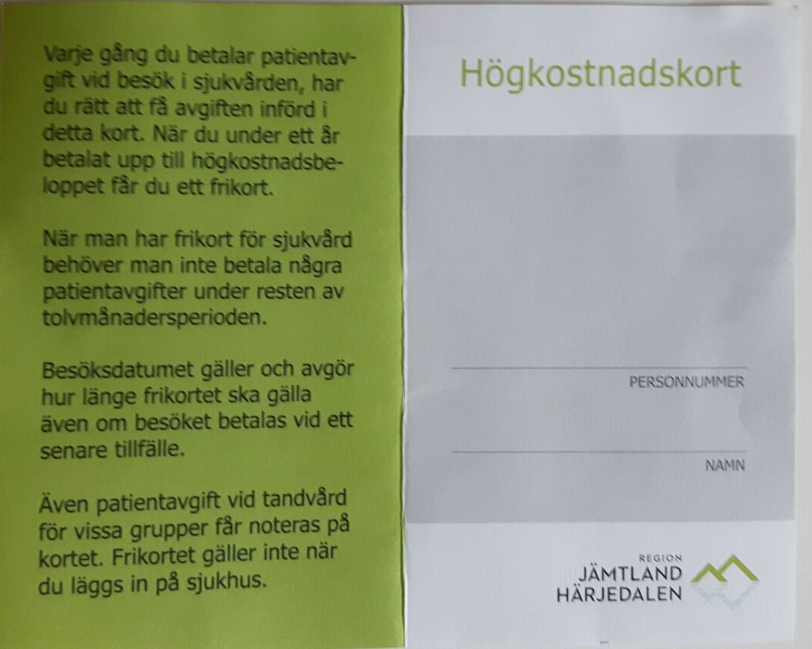 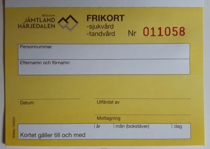 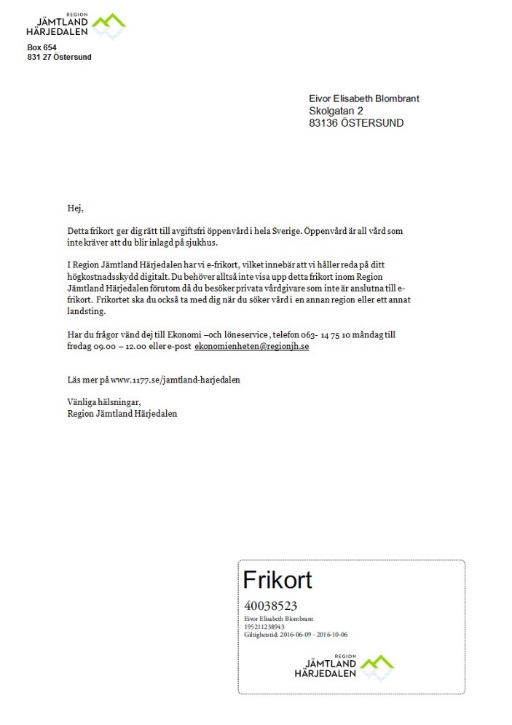 3
Viktigaste förändringarna, forts.
Ett frikort som skapats av e-frikort är preliminärt i 48 timmar, under den tiden går det att rätta felaktigheter. När det blivit definitivt går det inte att ändra eller ta bort.
”Lagt kort ligger”

Delbetalning av frikort är fortfarande möjligt, men rutinen ändras utifrån de nya förutsättningarna.
Kontrakt upprättas enligt rutin och skrivs under av patienten, skicka in underlaget till Ekonomi-och löneservice.
Registrera sedan frikortet som frikort för ”Medicinska skäl”.
Tidigare registrerade avgifter i e-frikort får inte tillgodoräknas, dagens besök är det första i perioden
4
E-frikort - Inloggning
För att kunna logga in i e-frikort måste du ha ett e-tjänstekort med rätt behörigheter.
Inloggning:
1. Sätt i din e-legitimation i kortläsaren
2. Under sidan ”Enhetliga patientavgifter” ”E-frikort” hittar ni inloggningen
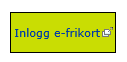 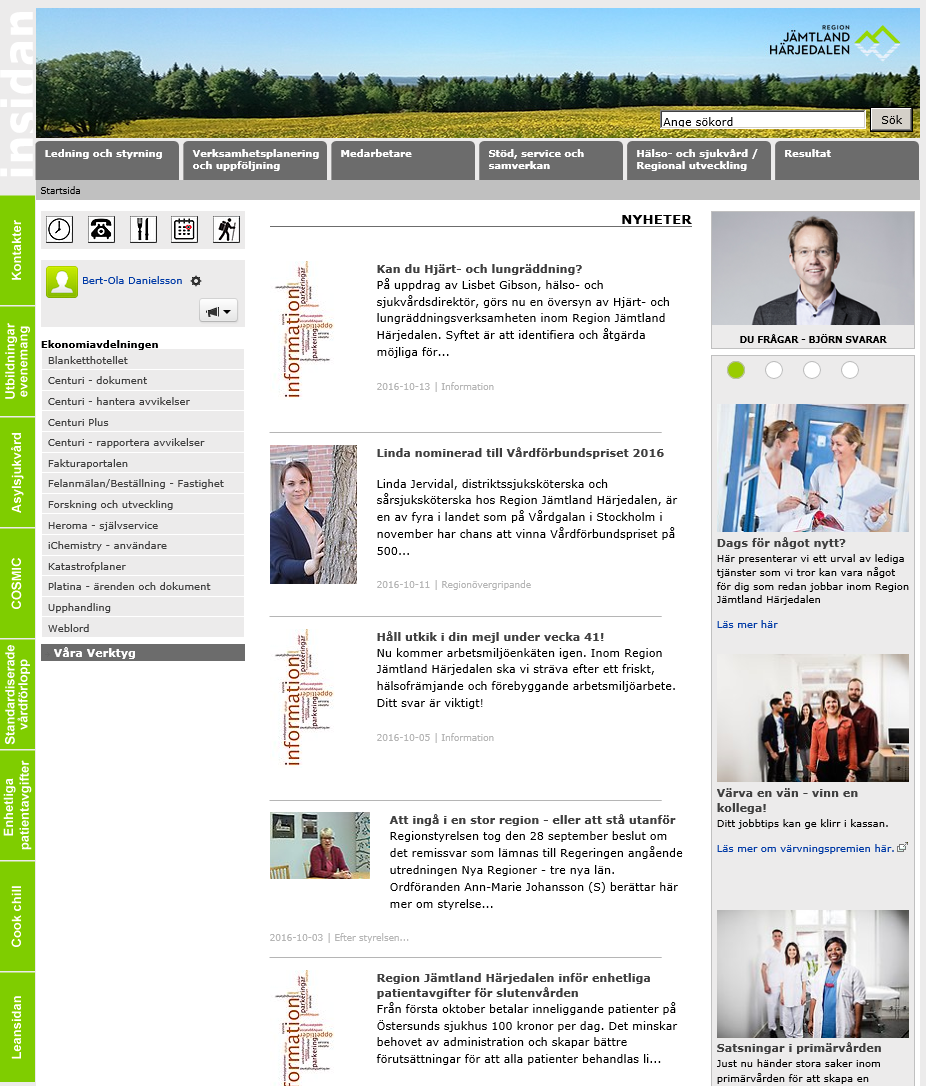 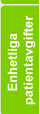 Inloggning
Välj SITHS Certifikat
Inloggning
Om ni har flera alternativ välj ert certifikat, om endast erat finns tryck på ”OK”
Inloggning
Fyll i er pinkod
E-frikort – första sidan
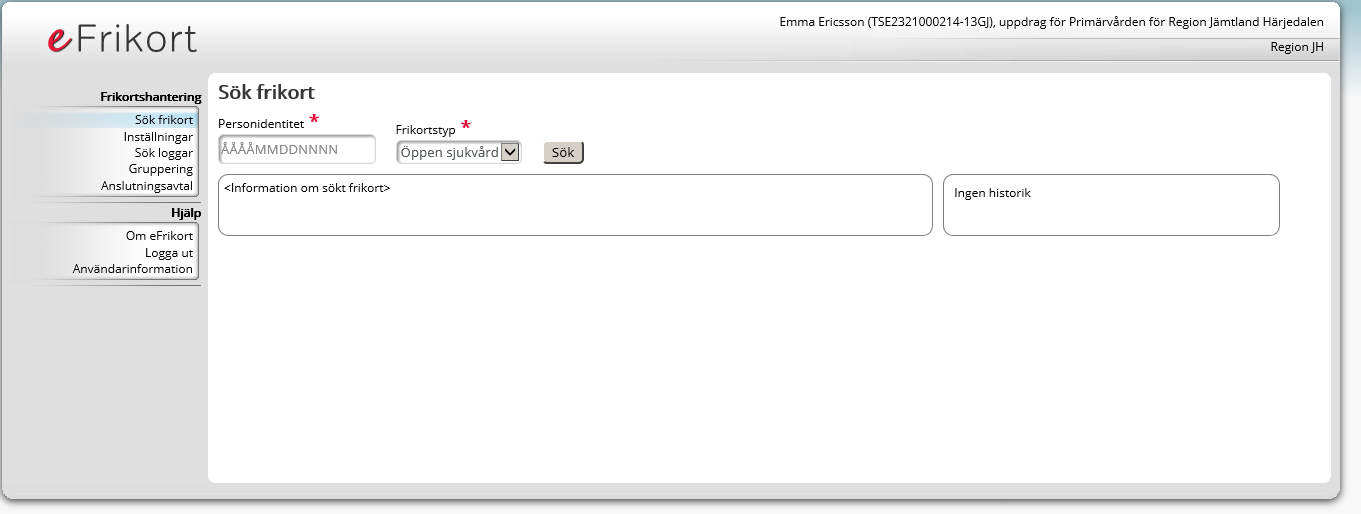 E-frikort – första sidan
1. Arbetsfält (beroende av funktionsval)
2. Menyfält för olika funktionsval (kan variera beroende på roll)
3. Inloggningsuppgifter och vårdhuvudman
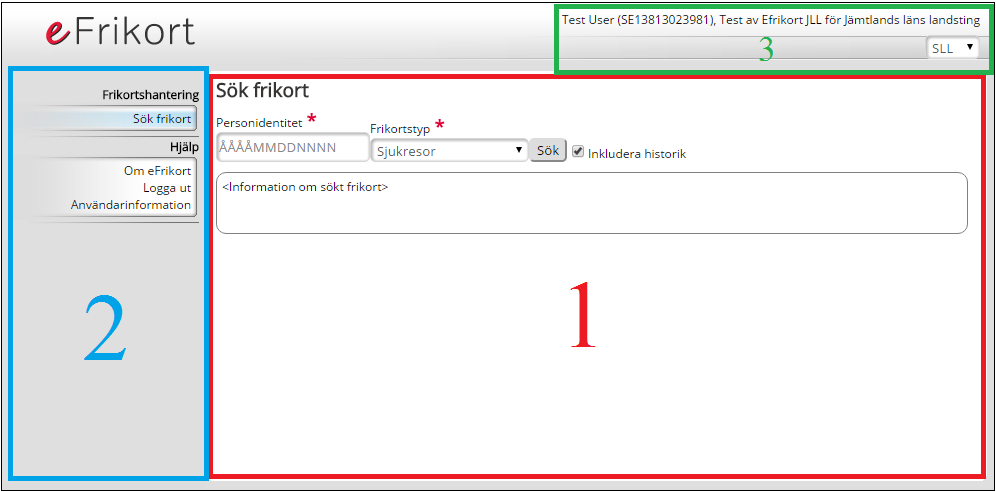 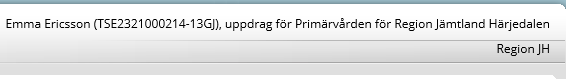 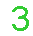 Automatiskt utloggad
Om ni ej är aktiva under en längre period så blir ni automatiskt utloggad
Ni kommer till detta fönster
Tryck på ”’
Välj ert ”SITHS Certifikat”
Ni är nu inloggad igen
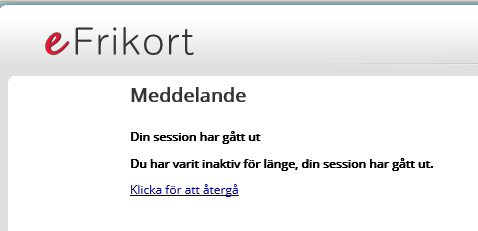 Typer av meddelandenRött = felmeddelanden, Gult = Varningsmeddelanden, Blått = OK
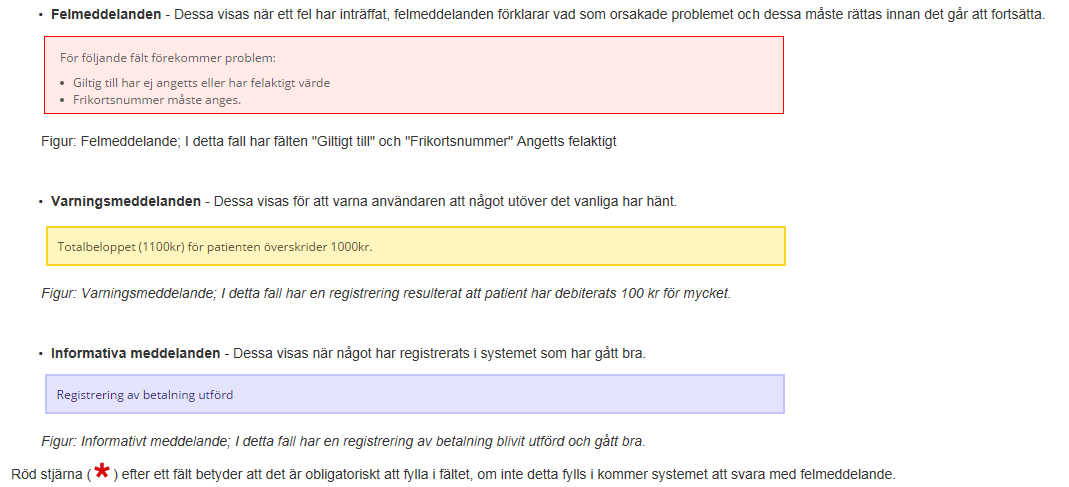 Ordlista
Status på frikort
Ej uppnått, Preliminärt, Uppnått/slutgiltigt och Utgånget.
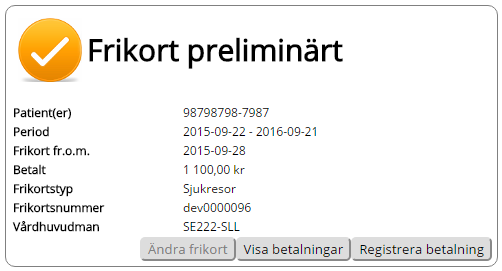 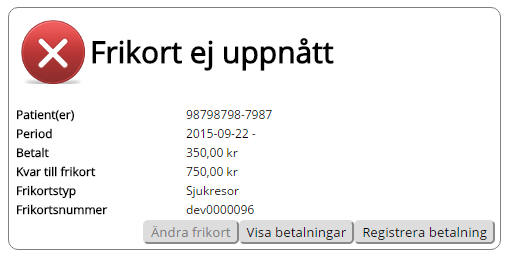 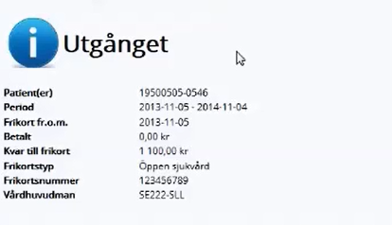 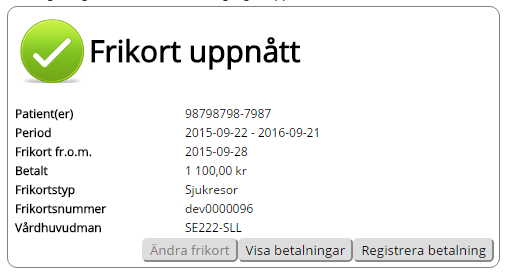 Systemroll – ”Användare”
Som vanlig användare har du möjlighet att:
Söka frikort / Se historik
Visa betalningar / Hämta detaljer 
Registrera patientavgift
Registrera frikort, både eget och från annan vårdhuvudman (SLL, NLL mm)
Rätta frikort
Rätta betalning
Efterregistrera avgifter

OBS!
Systemroll ”Användare” får endast ändra/radera betalning kopplad till den vårdgivare som användaren tillhör.
Påbörja registrering
Första sidan
Påbörja registrering
Ange Personnummer
[Speaker Notes: Hanteringen kring betalningar (registrera enskild betalning, ändra, ta bort) för patienter som inte ännu fått frikort.Även utländsk medborgare (F-nr) och med perspektiv Administratör (Patientkontor) och Användare (privat vårdgivare).]